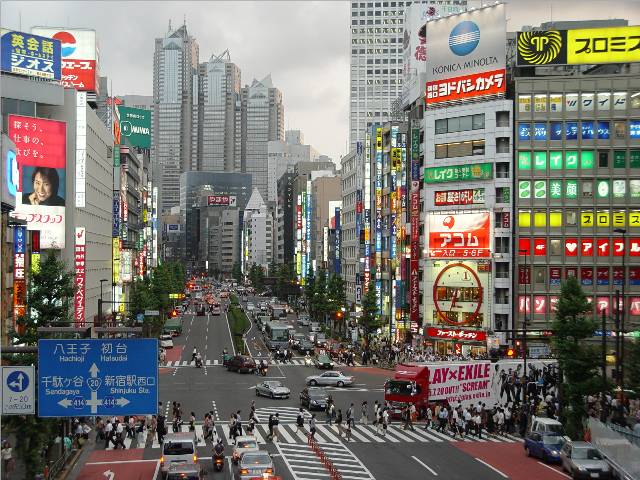 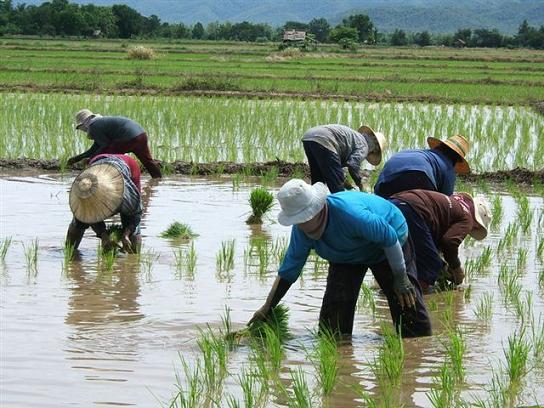 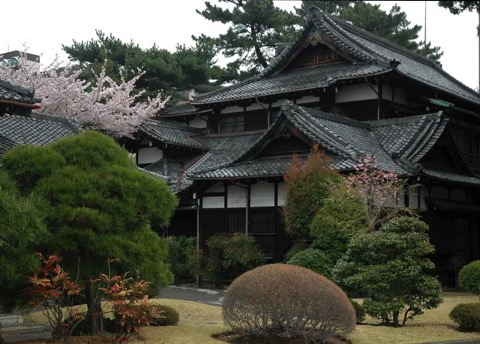 Population and Land Use in
Monsoon Asia
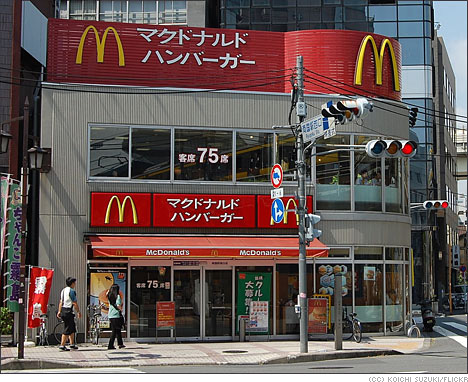 One reason for growth is due to Globalization
Cultural diffusion- spreading of culture, such as food, clothes and languages to other regions of the world.
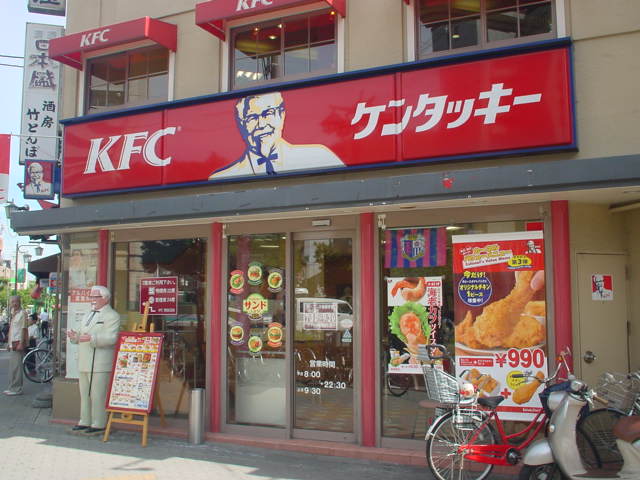 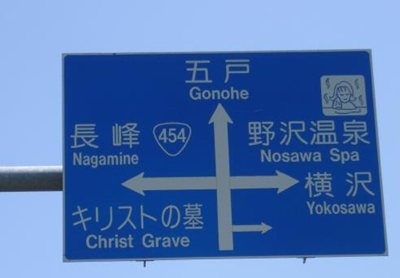 Very densely populated- especially around bodies of water
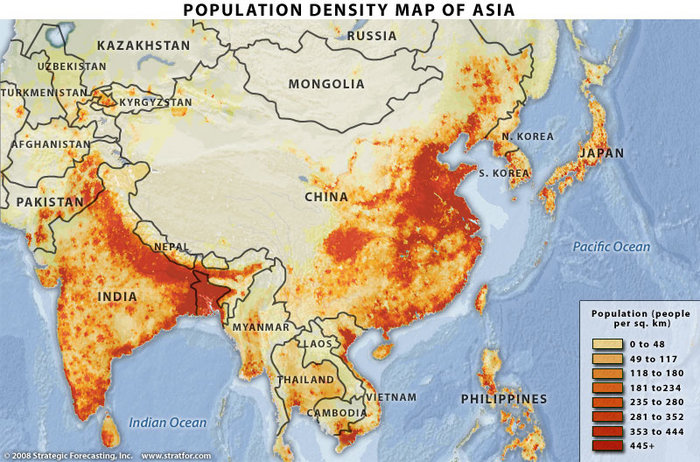 China’s population!
***Watch how China’s population is growing right now!
Cartogram of the World Population
So many people!! Not enough land!!
People have to adapt to their environment.
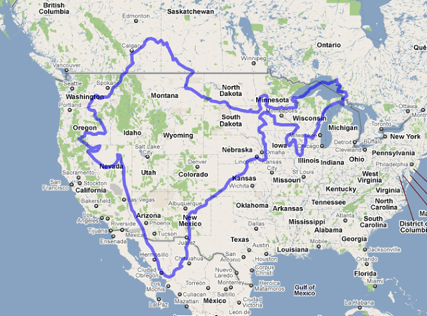 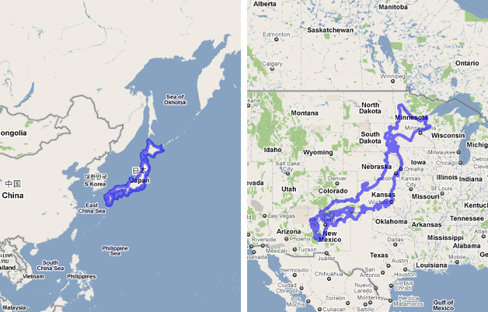 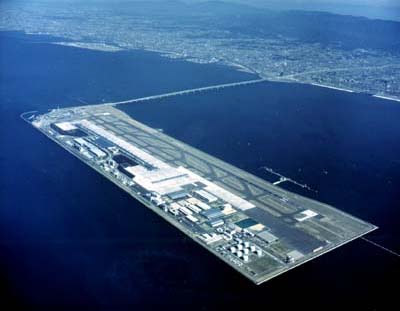 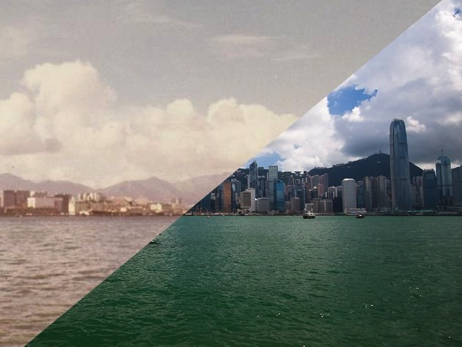 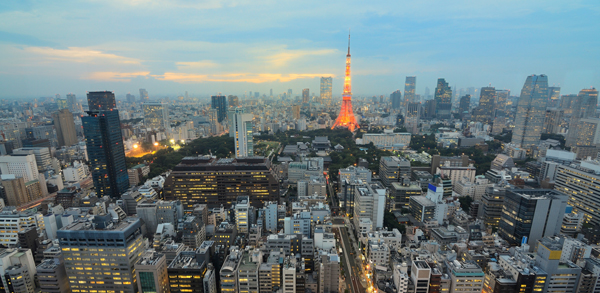 Terraced farming/agriculture
The mountainous terrain of East Asia makes it difficult to farm on flat land.
The terraced farming technique allows people to farm along the hillside.
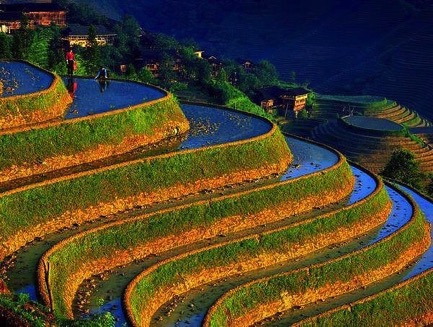 Rice Paddy
Rice is the main agricultural product grown in East Asia.
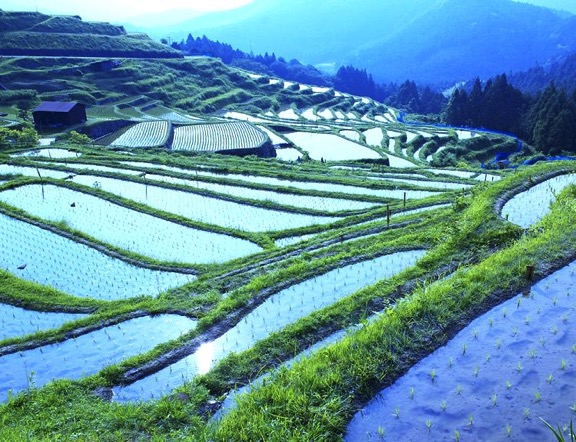 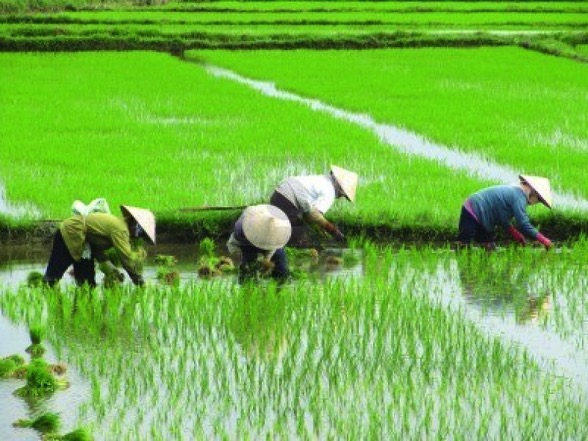 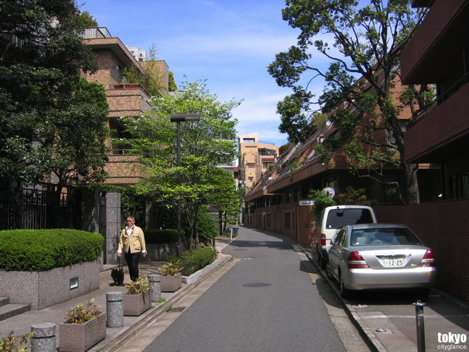 The cities/urban areas are extremely crowded and the land is limited for buildings & big road systems.
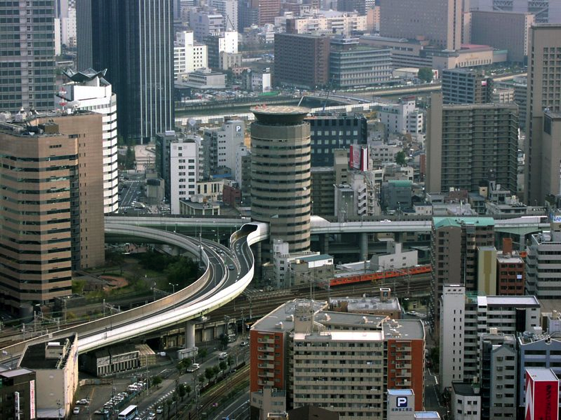 Urbanized
Capsule Hotels in Japan
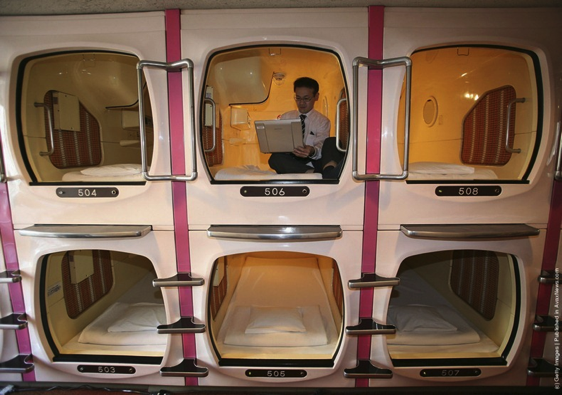 http://www.youtube.com/watch?v=J1TbiOI7RGs
Consequences of high population
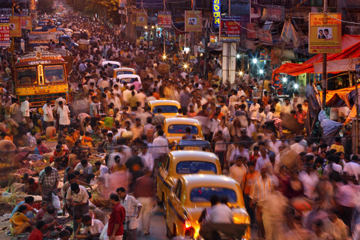 Lack of natural resources
Higher crime rates
Overcrowded cities 
Poor sanitation
Government lacks services
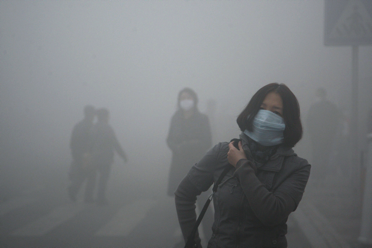 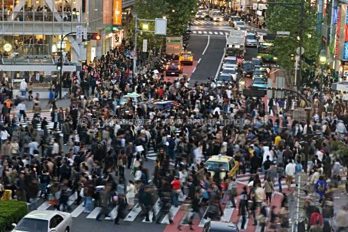 Sustaining population growth
Preserving the natural resources
Working to distribute resources equally
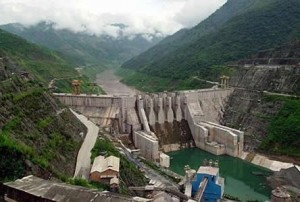 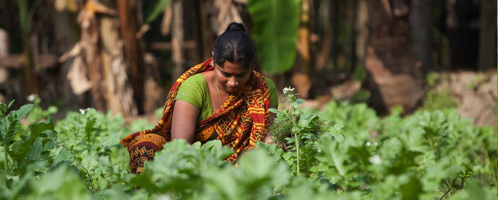 Solution for high population growth
Education- family planning, higher wages for jobs
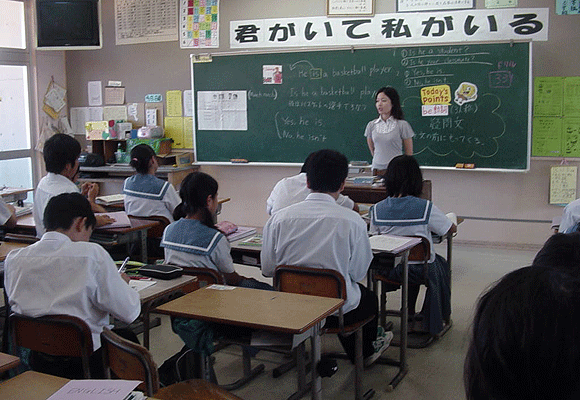